Lesson 3- DNA Replication
Biology 10
Learning Outcomes
Learning Outcomes:
I can describe the basic process of DNA replication.
I can describe how a DNA gene sequence is used to make a protein.
2
2/22/2024
Add a footer
DNA Replication
prior to mitosis, all of the genetic material in a cell needs to be duplicated
called DNA replication
bonds between 2 strands of DNA of a chromosome are broken by the enzyme DNA helicase
new nucleotides are attached to each strand of DNA following complimentary base pairing by the enzyme DNA polymerase
forms 2 identical double-stranded copies
called semi-conservative replication because one strand in each new chromosome is conserved from the original chromosome
3
2/22/2024
Add a footer
4
2/22/2024
Add a footer
Protein Formation- Transcription
two-step process
Transcription
since DNA is too large to fit through a pore in the nuclear membrane, it needs to create a smaller messenger
a gene sequence unwinds and one side of the chromosome is copied as a messenger RNA (mRNA)
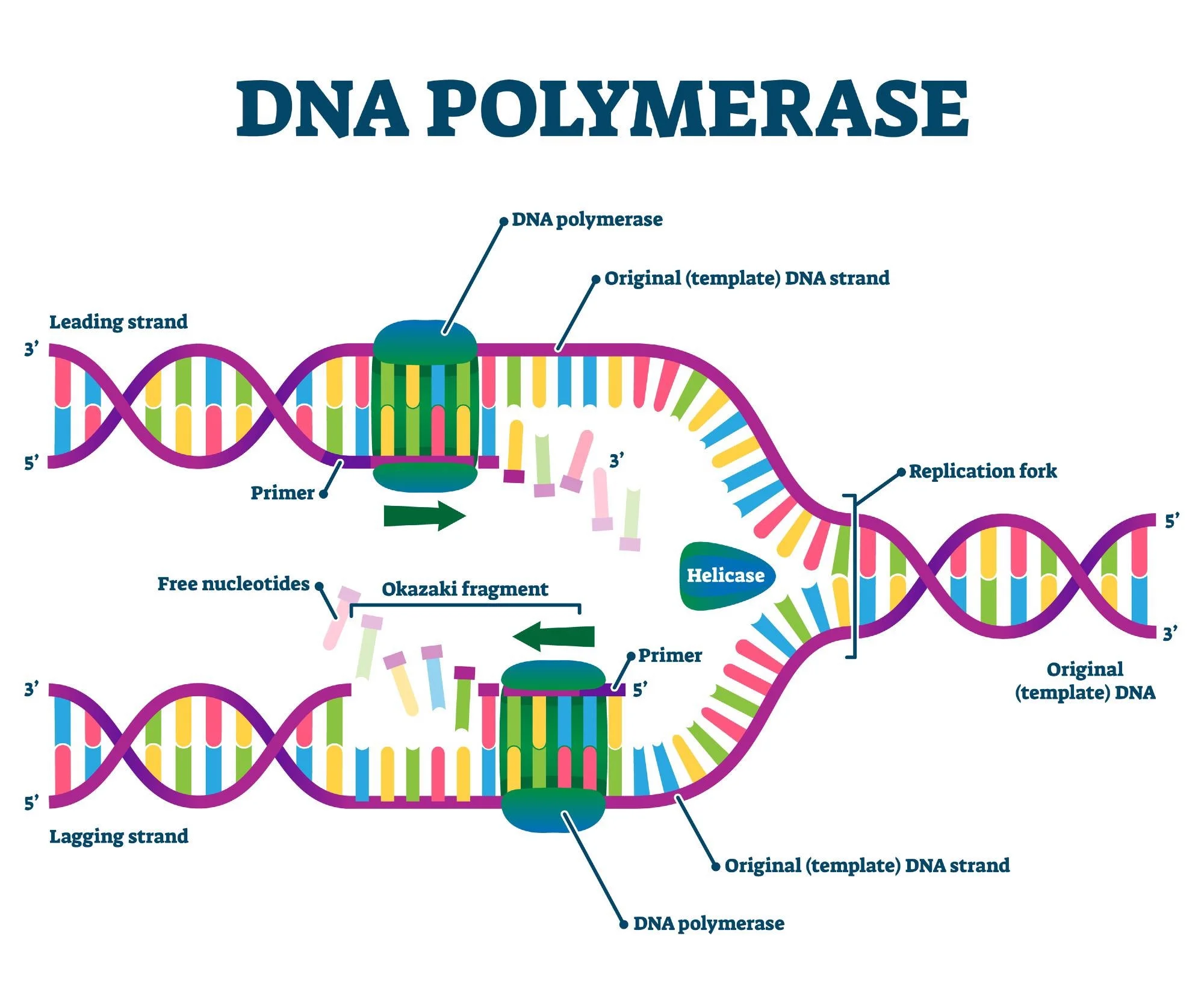 5
2/22/2024
Add a footer
DNA vs RNA
6
2/22/2024
Add a footer
Example
DNA		T  A  C  G  C  G  A  A  T  T  G  T  C  A  C  T  A  G  A  C  C  A  C  T 
RNA		A  U G  C  G  C  U  U  A A  C  A  G U  G  A U  C  U  G  G U  G  A
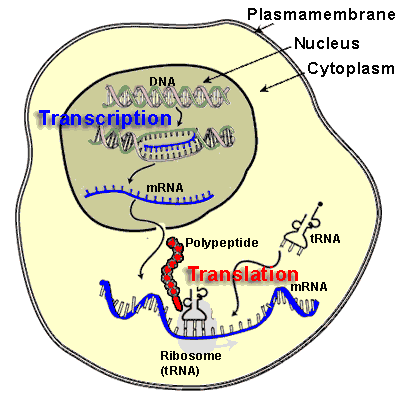 7
2/22/2024
Add a footer
Protein Formation- Translation
Translation
mRNA moves into the cytoplasm and binds with a ribosome
ribosome translates the instructions in the mRNA into a chain of amino acids
mRNA is read in sets of 3 bases called a codon that codes for a specific amino acid
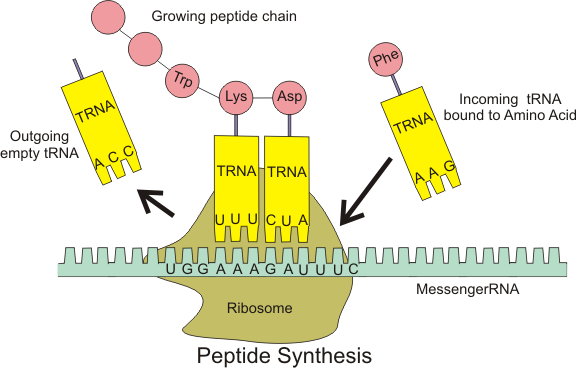 8
2/22/2024
Add a footer
9
2/22/2024
Add a footer
Example
RNA		AUG  CGC  UUA  ACA  GUG  AUC  UGG  UGA
Amino Acid	met – arg – leu – thr – val – ile – trp – stop 

chain of amino acids is then folded up into its functional shape
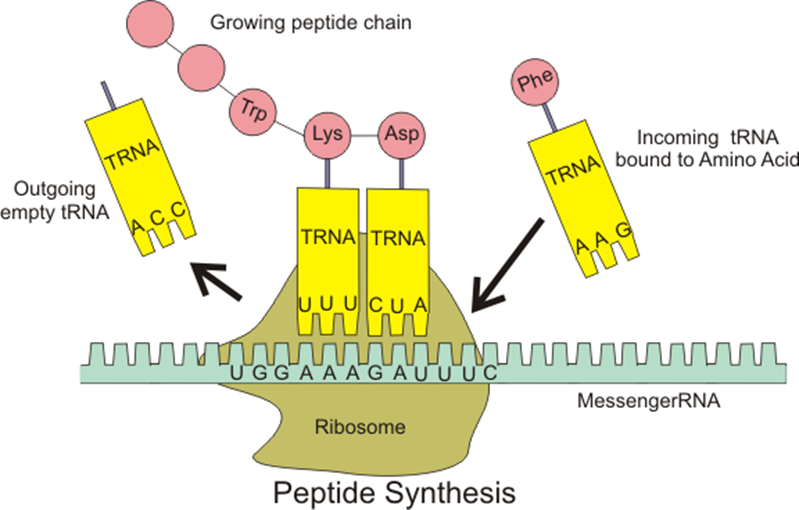 10
2/22/2024
Add a footer